1
Load balance
問題:
一台具有強大 load balance 功能太昂貴
技術:
Openflow switch Layer 4
FTP
wireshark
特色:
降低設備成本
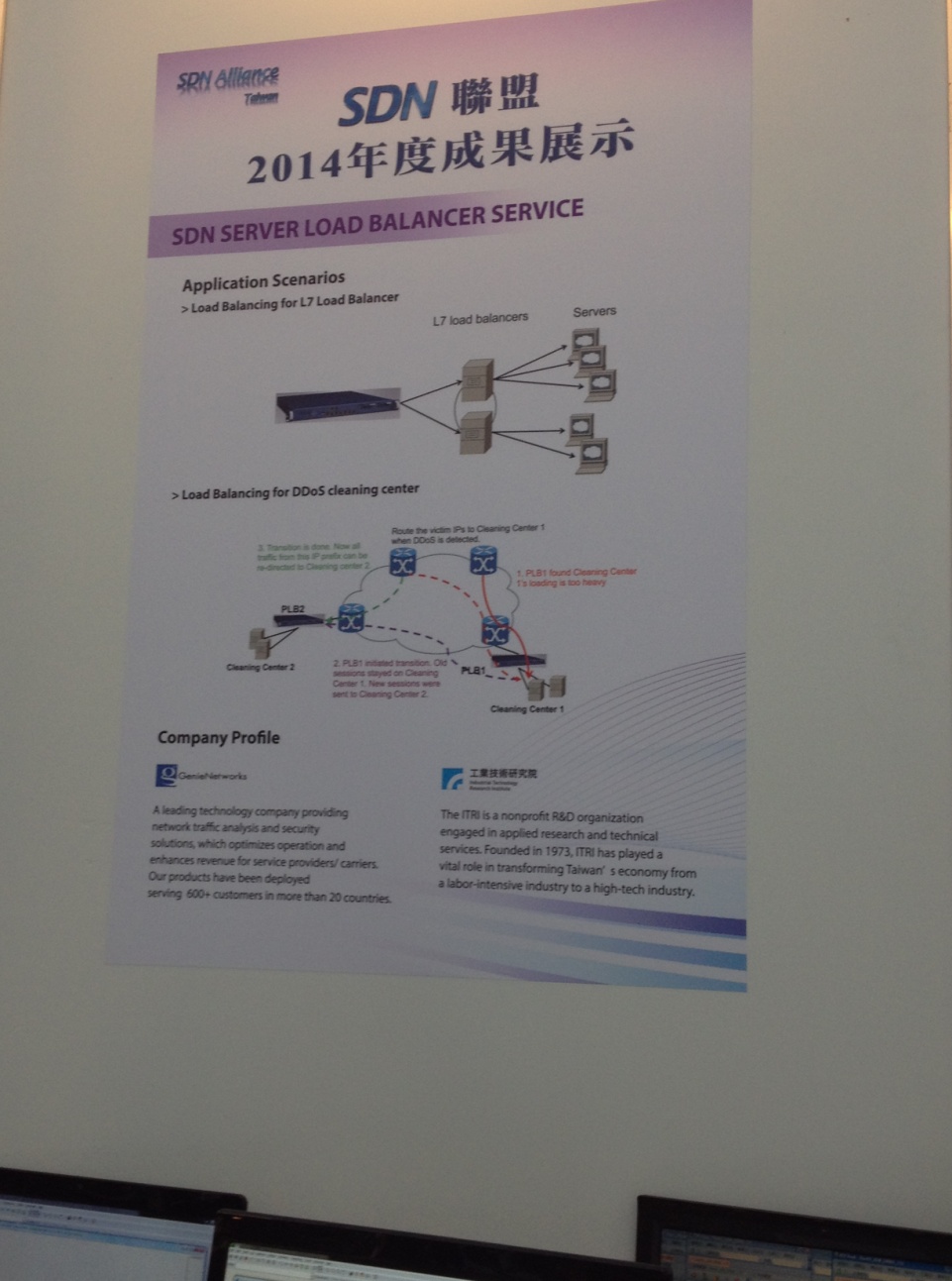 2
Load balance(Cont.)
問題:
傳統的備援設計，需預先進行完善的規劃與設定
技術:
Link detection 
Link failure detection
Path switching 
Control plane swapping
特色:
自動偵測
降低斷線時間
3
Share
建議:
Controller 做了什麼
作品圖形化
4